Education Reform Commission WELCOME
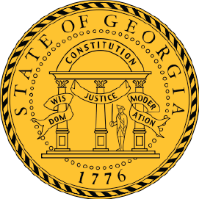 The Honorable Nathan Deal, Governor
October 22, 2015
8/25/2015
1
AGENDA
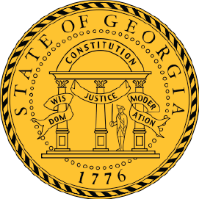 Welcome
Approval of Minutes from September 24, 2015 Meeting
Report of Progress by each Sub-Committee
Funding
Early Childhood 
Move on When Ready
Teacher Recruitment, Retention, Compensation
Expanding Educational Options
Discussion by Commission Members
Next Meeting – November 19, 2015 – DECAL 854
Public Comment
Adjourn
8/25/2015
2
Funding Formula Subcommittee
Report to Full Education Reform Commission
October 22, 2015
Funding Formula Subcommittee
A comprehensive review of the preliminary consensus of recommendations from the Funding Formula Committee will be sent to each Commission member following the next committee meeting on February 28, 2015.
[Speaker Notes: Recommendation
The General Assembly should implement a student-based funding formula comprised of three components:
Student-based funding determined by enrollment
Weighted Student Characteristics, which includes the seven categories of students in grades K-3, students in grades 9-12, students in CTAE courses, gifted students, students with disabilities, English Speakers of Other Languages (ESOL) and economically disadvantaged students. 
Specialized Grant Funding, which includes earnings for a district’s central office, teacher training and experience pay, Teacher Retirement System contributions, the State Health Benefit Plan and equalization funding.]
Early Childhood Education Subcommittee
Report to Full Education Reform Commission
October 22, 2015
Early Childhood Education Subcommittee
Recommendation
Increase the start-up costs for new Georgia Pre-K classes from $8,000 to $12,000 and increase operating costs by 5% to 8%. 

Rationale 
Research continues to demonstrate the importance of quality Pre-K programs to achieving and sustaining impacts for children. While operating costs, including the materials necessary to ensure quality, have continued to increase, there has not been a subsequent increase in funds to account for rising costs.
Early Childhood Education Subcommittee
Recommendation
Develop and implement a pay structure for Pre-K lead teachers based on experience and teacher credential, while developing other compensation models based on teacher effectiveness that would be feasible and reliable across multiple program types. 

Rationale
Classroom quality is largely determined by the quality of teaching instruction. Pre-K teachers are not currently paid for experience, training, or performance, decreasing retention rates. Best early education practices as set by the National Institute for Early Education Research suggest that paying Pre-K teachers on the same scale as K-12 is a critical strategy in achieving and maintaining quality in classrooms.
Early Childhood Education Subcommittee
Recommendation
Increase the pay for Pre-K assistant teachers.

Rationale
Pre-K assistant teachers are a vital component of the quality teaching instruction that takes place in a Pre-K classroom. To improve quality in the classroom, Georgia’s Pre-K assistant teachers are required to hold a Child Development Credential, however, obtaining this does not result in an increase in salary. An increase in pay would both increase retention and help to offset costs associated with obtaining this necessary credential.
Early Childhood Education Subcommittee
Recommendation
Reduce the Pre-K class size from 22 students to 20 students. 

Rationale
The quality of teacher-child interactions is critical to student learning in Pre-K classrooms. Reducing the class size will allow for increased interactions between the teacher and individual children. Also, best early education practices as recommended by the National Institute for Early Education Research have set the quality benchmark for class size at a maximum of 20 students.
Early Childhood Education Subcommittee
Recommendation
Enact legislation to create a refundable consumer tax credit for families who have enrolled their children in a Quality Rated child care program.  

Rationale
Families often are forced to choose early childhood education based upon cost and proximity, not quality.  A tax credit would incentivize participation in the Quality Rated program and give families the flexibility to choose the child care provider best suited for the needs of their children.
Early Childhood Education Subcommittee
Recommendation
Enact legislation to create a business investment tax credit for Quality Rated child care providers. 



Rationale
Developing a timeline will help ensure there are enough quality rated programs in Georgia to serve children receiving subsidized child care.
Early Childhood Education Subcommittee
Recommendation
Enact legislation to create a refundable occupational tax credit based upon teacher credentials for educators employed by a Quality Rated child care provider.


Rationale
A tax credit focused on the educators of Georgia’s youngest learners would incentivize these professionals to enhance their credentials and to seek employment in Quality Rated centers.
Early Childhood Education Subcommittee
Recommendation
Develop a timeline outlining when child care programs must be Quality Rated to receive child care subsidy funds. 

Rationale
This recommendation should be considered as DECAL develops the state plan to respond to the reauthorization of the Child Care and Development Fund (DDCF), which funds the state’s child care subside program.
Early Childhood Education Subcommittee
Recommendation
Adjust the subsidy rates for Quality Rated providers so as to more closely align with the true cost of tuition. 

Rationale
By increasing the rates paid to child care programs who have achieved higher program quality standards, DECAL would support the state’s Early Learning Challenge goals and help to sustain positive, high-quality early learning environments.
Early Childhood Education Subcommittee
Recommendation
Provide appropriate funding to match private dollars raised to support a campaign to promote public awareness of Quality Rated and the overall importance of high-quality early learning to Georgia’s youngest students.  

Rationale
Without the support of parents and the communities in which they live, Quality Rated will never reach its goal of serving all of Georgia’s earliest learners.   A marketing and public awareness campaign is a way for DECAL to engage the community and promote this important initiative.
Move On When Ready Subcommittee
Report to Full Education Reform Commission
October 22, 2015
Move on When Ready
Recommendation: 
Increase the number of high school students earning postsecondary credentials and degrees.


Rationale:
The number of jobs available to those with a high school diploma or less has steadily declined for decades, and the Great Recession hit those individuals hard. Despite the economic recovery, workers with a high school diploma or less continue to lose jobs.  In Georgia, 63 percent of adults between the ages of 25-64 have less than a postsecondary credential. 23% of recent college graduates are unemployed or working in a job that requires less than a college degree.  SREB's analyses of educational and labor market data suggest that for many young adults, the 20's are a lost decade.  After years of underemployment or unemployment, many return to school when they are nearly 30. To solve this problem, more high school students must get into technical colleges and on pathways to postsecondary attainment and career advancement.
Move on When Ready
Recommendation:
Ensure students are reading on grade level by the end of third grade by replicating components of Georgia’s Early Literacy Grant throughout the state and allow flexible grouping across grade levels as students show competence of skills.

Rationale:
Children should learn to read by the third grade, so that they can read to learn the rest of their lives. We need to do everything possible to be sure that all children are offered any and all opportunities necessary to learn to read. Reading is the foundation for all learning and if this skill is not developed in a child early on they will be handicapped the rest of their lives.
8/25/2015
18
Move On When Ready
Recommendation

Transition to a competency-based education system.

Rationale:  
By prioritizing the most essential academic content and 21st Century skills needed to be globally competitive for college, career and life, competency-based progression increases student ownership, creates multiple pathways to graduation, and ensures more students graduate prepared for jobs that have yet to be created.  Competency-based learning fosters equity by holding all students to a common set of rigorous expectations, while providing flexibility in the way credit can be earned by allowing students to progress through content as they demonstrate mastery, regardless of time, pace, or place.
8/25/2015
19
Move On When Ready
Recommendation: 
Increase opportunity for advancement or remediation for students through flexible testing throughout the calendar school year.

Rationale:
The many advantages of allowing flexible testing include the
empowerment of teachers to advance/retain students as core competencies are evaluated; allows students to advance without whole  group indicators and seat time requirements; identifies weaknesses of students needing remediation; eliminates the “One Size Fits All” for students performing at different levels; and implements testing every 9 weeks to documents student progress for tracking performance
8/25/2015
20
Move On When Ready
Recommendation:
Rapidly expand pathways toward earning a high school diploma to include 12-15 high demand industry certification fields.  Additionally, the industry certification coursework would be revised to include necessary mathematics and English/communications components.

Rationale:
Adding additional industry certification fields will expand SB 2 to include more high demand career fields that will enable more students to take advantage of Move on When Ready.
8/25/2015
21
Teacher Recruitment, Retention and Compensation Subcommittee
Report to Full Education Reform Commission
October 22, 2015
Teacher Recruitment, Retention and Compensation Subcommittee
Recommendation 
While recommending no changes should be made to the Teacher Retirement System (TRS) of Georgia for current members of the profession, it is noted that more study of the system and potential future changes is warranted. 

Rationale
While TRS is one of the best run educator retirement programs in the nation, changing needs of the teaching population and a desire for continued program viability require further study by the retirement committees of the General Assembly.
Teacher Recruitment, Retention and Compensation Subcommittee
Recommendation
Increase the amount of the base teacher salary.

Rationale
The current base salary of $33,424 in Georgia holds a detrimental effect on recruitment and retention efforts. With over a 16% decline in enrollment in teacher preparation programs in Georgia in the last five years, it is imperative for the state to make a statement, through compensation, that teaching is viewed as a worthy profession.
Teacher Recruitment, Retention and Compensation Subcommittee
Recommendation
Investigate a state-based funding program to allow for compensation of classroom instructors who supervise teacher interns. 

Rationale
Educators who supervise teacher interns play a pivotal role in ensuring high quality instructors in each classroom.  As mentorship and positive supervision are key to the future development of the teaching profession, the state should incentivize the most effective educators to serve in these roles.
Teacher Recruitment, Retention and Compensation Subcommittee
Recommendation
Study the possibility of creating a Service Cancellable Loan program for education graduates of the University System of Georgia, and should recognize teaching as a High Demand Workforce Initiative in Georgia. 

Rationale
As the state climbs out of the economic pitfalls of the Great Recession, more high-quality teachers will be necessary to fulfill demand in Georgia. Through incentives, educators will be likely to stay and teach in the state in which they received their degrees.
Teacher Recruitment, Retention and Compensation Subcommittee
Recommendation
Keep as a top priority of the education community the preservation of teacher planning time. To monitor implementation, the climate survey for LKES should have a question related to how well principals protect teacher planning time.

Rationale
In the multiple teacher input sessions conducted around Georgia in conjunction with the work of the ERC, educators stated that the maintenance of adequate planning time was a topic of major concern.
Teacher Recruitment, Retention and Compensation Subcommittee
Recommendation
Develop multiple sample teacher compensation models from which districts may choose. 

Rationale
The subcommittee believes that alternative teacher compensation approaches can help to attract, retain and maximize the effectiveness of educators around the state. With multiple models, districts can have the flexibility to choose the model that meets their own set of unique needs.
Teacher Recruitment, Retention and Compensation Subcommittee
Recommendation
Modify the Teacher Keys Effectiveness Systems to allow for flexibility in implementation, including fewer classroom observations for the most effective teachers. 

Rationale
After a baseline of good evaluations has been established and proficient and exemplary teachers have been identified, the number of observations and walkthroughs should be reduced per teacher to allow greater focus to be placed on improving the performance of less experienced or less effective instructors.
Teacher Recruitment, Retention and Compensation Subcommittee
Recommendation
Develop strong induction programs and encourage teacher mentorship programs in all charters and strategic contracts. Grants should be made available to districts which communicate a clear and consistent program of induction support. 

Rationale
Due to declining enrollment in Teacher Preparation Programs and an increase in attrition rates, it is imperative that support be given to teachers through strong induction programs.
Teacher Recruitment, Retention and Compensation Subcommittee
Recommendation
Respect teachers’ instructional time by minimizing the number of additional requirements beyond instruction. 

Rationale
During teacher input sessions, educators expressed concerns over demands placed upon them outside of the realm of classroom instruction. Suggestions for protecting instructional time include returning to a standard curricular adoption cycle, maintaining a high threshold for any newly proposed requirements, and making SLO assessments more consistent throughout the state. Also, the PSC, State Board and DOE should continue to promote career ladder opportunities for teachers.
Teacher Recruitment, Retention and Compensation Subcommittee
Recommendation
Develop a reimbursement system for costs incurred by GACE exams and edTPA for pre-service educators who graduate from the University System of Georgia and sign a contract to teach in a Georgia school. 

Rationale
Through this program, new educators would encounter a smaller financial impact before beginning their chosen profession. Also, by requiring a contract for placement in a Georgia school, the teachers who choose to remain in Georgia for at least one year will be rewarded.
Teacher Recruitment, Retention and Compensation Subcommittee
Recommendation
Study the benefits of moving to a full year clinical practice model for those pursuing a degree in education from the University System of Georgia, as opposed to a single semester student teaching model.  

Rationale
A year-long clinical practice model would immerse future educators into authentic classroom environments, allowing them to not only integrate advanced education theories and methods into the “real world” of teaching, but also allow them to learn about classroom procedures and culture firsthand.
Teacher Recruitment, Retention and Compensation Subcommittee
Recommendation
Create a statewide media campaign to promote the positive and beneficial aspects of the teaching profession. 

Rationale
To increase retention and recruitment, the state should highlight the positive impacts and rewards of the teaching profession and focus on changing the perception of the value of educators in our society.
Educational Options, School Choice Subcommittee
Report to Full Education Reform Commission
October 22, 2015
Educational Options, School Choice Subcommittee
Recommendation
Increase access to affordable facility options for charter schools in Georgia by clarifying key terms in OCGA 20-2-2068.2 such as “unused facilities”, establishing an appeals process for conflicts, and expanding the statewide competitive grant fund for charter facility expenses. Also, any property owned or leased by a non-profit for use by a charter school should be considered public property under O.C.G.A. 48-5-41.

Rationale
Each of the components of this recommendation will facilitate increased access to affordable facility options for charter schools.
Educational Options, School Choice Subcommittee
Recommendation
Charter schools should be equitably funded.

Rationale
Charter schools are a public school choice for students across the state and therefore should be funded equitably to ensure the ongoing viability and continued growth of quality student options.
Educational Options, School Choice Subcommittee
Recommendation
Ensure that local districts give charter schools a proportional share of Title I, Title II and IDEA funds, or by mutual agreement, a proportional share of in-kind services and the amounts are communicated through the development of allotment sheets which include federal funds for all charter schools.

Rationale
Lawfully established and maintained charter systems have the right to equitable funding under the law. Additional guidance and direction is needed to ensure that state and federal fund source are allocated to charter schools equitably.
Educational Options, School Choice Subcommittee
Recommendation
Require all charter contracts or charter contract renewals to include language that allows the charter school to elect the SCSC as an authorizer if the local authorizer fails to materially comply with the Georgia authorizer code.

Rationale
High quality authorizer practices are integral to providing quality charter school options for students.  This will enable charter schools to petition the SCSC as an alternate authorizer if their local authorizer fails to implement a state code of best practices.
Educational Options, School Choice Subcommittee
Recommendation
Codify a presumptive termination/non-renewal provision for any charter school that performs in the bottom quartile of the state AND local government in statewide student performance tests for three consecutive years absent exceptional circumstances (as defined in state rule).

Rationale
Increasing accountability for both charter schools and local authorizers will ensure that only quality charter schools continue as options for Georgia students.
Educational Options, School Choice Subcommittee
Recommendation
Establish an authorizer code based upon NACSA’s Principles and Standards for Charter School Authorizing, require authorizers to be trained on the code, and have a third party annually report the status of authorizer compliance to the General Assembly.

Rationale
With the addition of an authorizer code, including all relevant operating, training and reporting structures, charter schools will be held to a greater accountability standard.  High quality authorizer practices are integral to providing quality charter school options for students.
Educational Options, School Choice Subcommittee
Recommendation
Require school districts to balance charter allocations annually so as to include revenues collected in excess of the budget target for that year. 

Rationale
Lawfully established and maintained charter systems have the right to equitable funding under the law. Equitable funding will help to ensure that every Georgia student obtains a high-quality education in the environment best suited for their unique needs.
Educational Options, School Choice Subcommittee
Recommendation
Balance pledges to existing Student Scholarship Organizations to actual contributions annually.

Rationale
To achieve a more accurate portrayal of the annual use of the tax credit cap, DOE should count actual contributions, as opposed to counting pledges. To allow the full allotment of tax credits available under the program to be used rather than lost when potential donors pledge, but do not fulfill their donations.
Educational Options, School Choice Subcommittee
Recommendation
Clarify public reporting of the existing tuition tax credit program on the distribution and average amounts of scholarships by income and adjusted for family size per Federal Poverty Level Guidelines.

Rationale
Current reporting is not very useful in understanding the distribution of scholarships by family income level.  This recommendation will clarify the instructions and establish comparability and consistency among SSOs by using annual Federal Poverty Level Guidelines.
Educational Options, School Choice Subcommittee
Recommendation
Adjust the yearly start date for current tax credit scholarship program from its current deadline of January 1 to avoid the holiday interference.

Rationale
By adjusting the start date, companies that plan to donate to organizations, but close out their fiscal years before the cap is reached, may have the flexibility to do so. Also, changing the start date from January 1st, a state holiday, benefits state employees and donors alike.
NOTE: DOR has already taken action on this recommendation by changing the annual start date of the existing SSO program.
Educational Options, School Choice Subcommittee
Recommendation
Add race of scholarship recipients to the data SSOs are required to report to the Department of Revenue for existing tuition tax credit program.

Rationale
This recommendation will establish additional transparency in the existing program.
Educational Options, School Choice Subcommittee
Recommendation
Establish a clear and public reporting system, for both existing programs and any potential new programs, detailing the distribution of scholarships according to income adjusted by family size, per federal poverty guidelines and by average scholarship amount.

Rationale
By creating a public reporting system defined by the characteristics above, SSO’s will be held to a greater accountability standard and will be more transparent.
Educational Options, School Choice Subcommittee
Recommendation
Create a new scholarship tax credit program that will serve only children who qualify by direct certification upon their initial application to the program.  

Rationale
A new scholarship tax credit program serving only children who qualify by direct certification will ensure that those students with fewer economic resources have a greater chance to attend a school that best suits their individual needs.  Georgia is the only state with a tuition tax credit scholarship program that does not give preference to students with lower economic resources.
Educational Options, School Choice Subcommittee
Recommendation
Should the General Assembly pursue the creation of Educational Savings Accounts in Georgia, consider converting the existing Special Needs Scholarship Program to an ESA. The General Assembly should also consider prioritizing children with greater needs, such as students with disabilities, students from military families, refugee students, English Speakers of Other Languages and students with financial need. 

Rationale
Educational Savings Accounts provide flexibility for parents to be able to afford for their children to experience programs and instructional models that fall outside the traditional realm of private or public school, such as online learning, tutoring and other support services.
Educational Options, School Choice Subcommittee
Recommendation
Should the General Assembly pursue the creation of an Educational Savings Account program in Georgia, it should ensure academic accountability and transparency by requiring norm-referenced testing, annual parental satisfaction surveys, and annual audits. It should also establish a strong reporting structure for results of both achievement and financial data.

Rationale
Educational Savings Accounts provide flexibility for parents to be able to afford for their children to experience programs and instructional models that fall outside the traditional realm of private or public school, such as online learning, tutoring and other support services. Strict accountability and transparency is key to future program success and longevity.
Educational Options, School Choice Subcommittee
Recommendation
Should the General Assembly pursue the creation of an Educational Savings Account program in Georgia, it should allow for funds unused during a child’s K-12 career to be used for future postsecondary credentials. 

Rationale
For many families who don’t possess the financial means to send their children to college, yet still require educational services beyond the realm of traditional public or private schooling, a flexible ESA may be one of the only ways to save for higher education.
Educational Options, School Choice Subcommittee
Recommendation
Require local school systems that offer PSAT or AP testing to their students to offer such testing equally to students in private schools, NTECs, or home educated students who reside within the school system.

Rationale
Unlike the SAT and ACT, which students sign up for directly with the test companies, the PSAT and AP tests are coordinated through the schools at which they are given.  In many Georgia communities, the local school is the only option for taking such tests.  Some schools, however, do not permit students from outside their school to participate, which effectively excludes students in home schools and some private schools from the opportunity to take the PSAT and AP tests.  All schools should offer this opportunity.
Educational Options, School Choice Subcommittee
Recommendation
Reconsider 2013 amendments to SBOE Rule 160-5-1-.15(1)(a) which redefine accredited schools for purposes of credit transfer and treats accredited Non-Traditional Educational Centers (NTECs) as though they are unaccredited.

Rationale
Although many NTECs are unaccredited, those that are accredited should be treated accordingly.
Public Comment
8/25/2015
54
Meeting Dates
November 19, 2015	  2:00 –   4:00 ****
December 15, 2015	10:00 – 12:00

***Note Different Time

All meetings in DECAL Oak Conference Room
8/25/2015
55
Education Reform Commission
Web-site:
https://gov.georgia.gov/education-reform-commission


E-mail address for public comment:
erc@opb.georgia.gov
8/25/2015
56